AJ5415 Storytelling for Young LearnersKateřina Tomková, 2060@mail.muni.czBlock 2Saturday, May 6, 2023
Our schedule today
1400-1430   Revision of Block 1 on March 4; setting up ZOOM; observing Coronation Saturday    
1430-1530   Revising audio essays in the File Vault
1530-1600   Peer reviewing audio essays
1600-1700   Coffee break & watching webinar
1700-1730   Webinar gisting & discussion
1730-1900   DICTION in storytelling & reading: 
                      BOOKS over other formats. CZ folk tales
1900-1930   Debates: Storytelling, Shielding children from the war, the Environment,
		          Children‘s psychology across generations and continents
1930-1950   Summary, conclusions, group &  individual 
                                                    consultations
Resources
All in the course‘s site in the IS:
- this presentation
- Rowling speech with gaps
- Tomková Segmental pronunciation of English
- Tomková Suprasegmental pronunciation of English
- Tomková The best videos for teaching English pronunciation
- Your own video/audioessays in the File Vault
- Easter class in stress, rhythm and intonation
1430-1530 List of submissions, discussion
231158: rather general, no intro, no sources
Anastasiya Lashuk: 5 yrs‘ experience teaching; spring alley; numbers
Aneta Tomšíková: 3 lesson plans, wonderful pix
Daniel Torres: benefits of st
Lenka Hrůzová: dev. over shrt time, experiential
Kristýna Trokšiarová: pptx needs kodek brain, pleasure, emotional investment
Oihane Beloki: pencil-storytree
Pavel Přibyl: plans to incorporate st
Pospisil_storytelling_activities: 6-9graders; give up on grammar?
Storytelling.mp4: M.A.
Storytellin‘ Veronika Halászová: book pages turning
Storytelling-Saioa_Sanzol: SCREENCAST*MATIC
Storytelling.odp: NG webinar, 3 slides =+ Storytelling_Jakubcikova
Storytelling_-_Borkova: audio 2 mins
Storytelling_DAVIDMA: 
Storytelling_Fialova: needs kodek based on TEDStockholm
Storytelling_Glucova: by Kate, comics…
Storytelling in Language: Elias, 6 min audio
Storytelling_Rocio_Macho: 
Tomanova_storytelling.mov: 4-min quicktime rec, st in family, 6 stories a day
Tomas_Urbanec: vid
Zahra_Storytelling.mp3:
Discussion  1530-1600
Talk to the author of your favourite audio essay. Discuss:

What are your respective strengths and weaknesses?
What are the main points on your partner‘s recording?
What did you most appreciate/dislike?
Would you change the paper‘s headline?
Coffee break while watching and note-taking 1600-1700
Using the method of jigsaw teamwork, watching  MacMillan Education ELT‘s Advancing Webinar of January 2021, “Storytelling for Young Learners“
Storytelling for Young Learners [Advancing Learning Webinar] – YouTube
https://www.youtube.com/watch?v=UL-wgRGrzr8

A: 00-10 mins: Joanne Mitten & webinar intro
B: 0953-1955 : gender + society, skill+survival, modern; 
                                             Piaget, Vygotsky
C: 1955-3000 : why stories in LL, L1 and L2 acquisition x 
                                             learning …whole child
D: 3000- 4015: why use stories … become a performer   
E: 4015- 4958: teens and tweens … references
Webinar gisting, discussion 1700-1730
Joanne Mitten = 
ST common to all cultures; 44,000 yrs ago – cave paintings. Aesop‘s fables. Traditional Irish STs (bearers of old lore). Embedded in culture. C. Dickens (social commentary).
Gender and society. Victorian ghost stories, A. Brontë; skill + survival.
Modern stories in books, movies. Stories in LL. Education + psychology.
Piaget (individual) , Vygotsky (community).
Different age groups, their abilities. L1 exposure: repetition, recycling. Sounds at different levels.
Story choice. Pre-story and post-story tasks: pix, vocab, retelling, performing skills of teacher. Teens: specific needs.
Tweens (8-12) and teens. Choice and scaffolding of a story. Using different stories for retelling. Sketching. Picking a line or object in the story. Reenactment. Older pupils: songs, characterisation, cross-curricular activites (e.g. making a movie). 21st century skills: critical thinking, collaboration, communication, science, arts…
1730-1900      DICTION & IMMEDIACY                                       in reading.
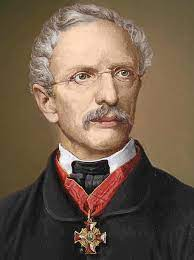 Other formats fine (e.g. 📚 Kids Book Read Aloud: WHY WE STAY HOME - SUZIE LEARNS ABOUT CORONAVIRUS by Harris, Scott and Rodis - YouTube ) but nothing can replace books read
live.
Czech folk tales collected by K.J. Erben:
Princess Goldie	Waterboy and Old Man Knowall	The Snow Maiden
Cook, Mug, Cook!	The Firebird and the Clever Vixen	Mr Long, Mr Broad and 
					Mr Sharpeye
Czech folk tales collected by Božena Němcová:
The Magic Sword	The Gingerbread House		The Forest Nymph
The Wise Goldsmith	Prince Bayaya		The Seven Ravens
The Clever Princess	Peterkin

An array of other books and how to 
                          use them.
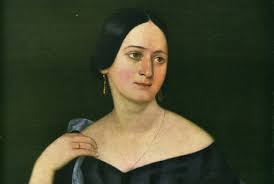 1900-1930 Debate: How/whether to speak about the war, the Environment, Children‘s psychology across generations and continents1900-1930 Debate: How/whether to speak about the war, the Environment, Children‘s psychology across generations and continents
Thank you for your attention and active partConcluding remarks, questions, queries… ?I am available for further group/individual consultations until 1950.So long, live well, tell stories and never lose your passion!